DEV301
深入剖析          Visual Studio 2010软件测试新功能
主要内容
传统Visual Studio测试
VSTS 2010
MSF 中的测试与软件生命周期（SDLC）
构建测试工作流
实验室管理架构
创建和使用虚拟的环境中工作
测试工具
传统Visual Studio测试
90％的人工测试
手动完成（黑盒）
10％的程序测试
自动完成（白盒）

    VSTS2010的许多功能，是为了改善对手工和自动测试，通过与应用程序的用户界面交互的集成测试
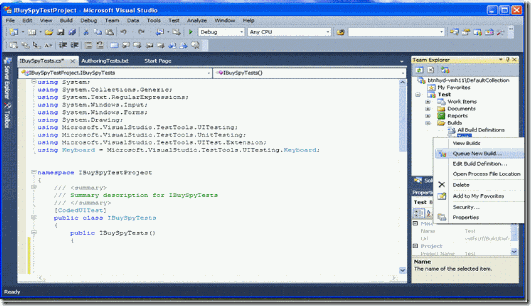 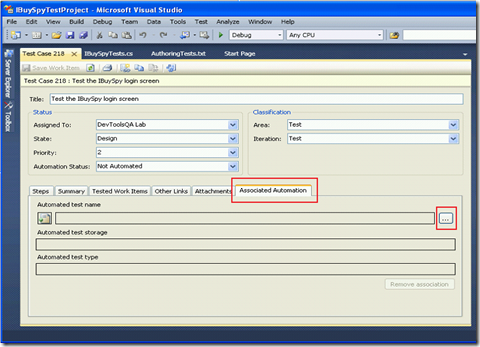 以前……
Development
Business
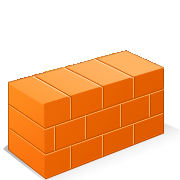 Development
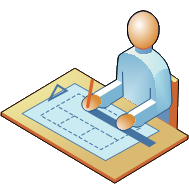 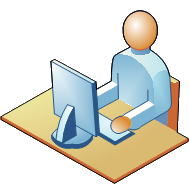 2010
Development
Business
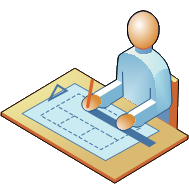 Development
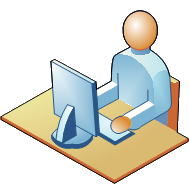 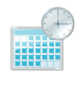 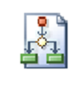 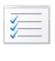 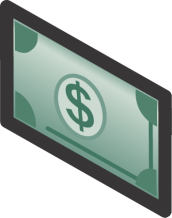 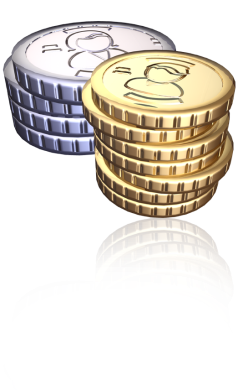 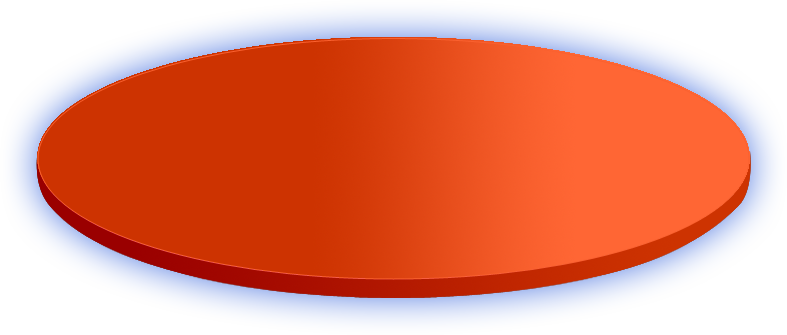 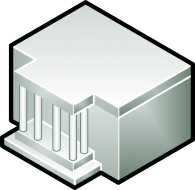 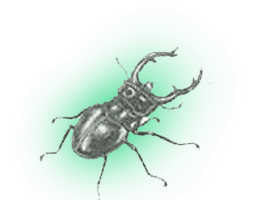 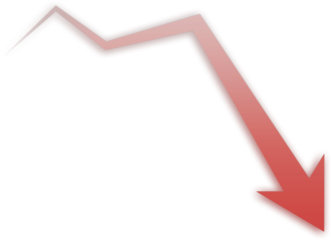 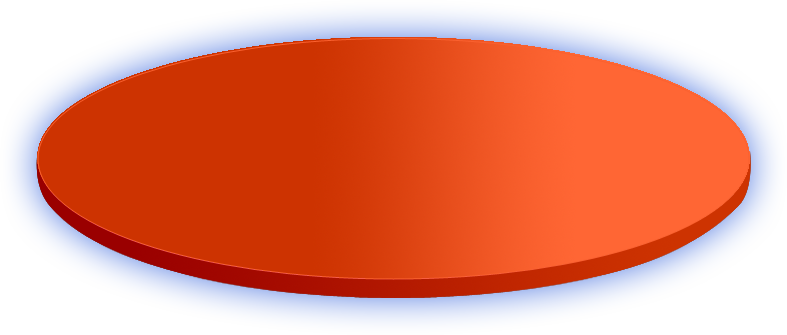 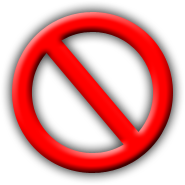 降低成本，增加效率
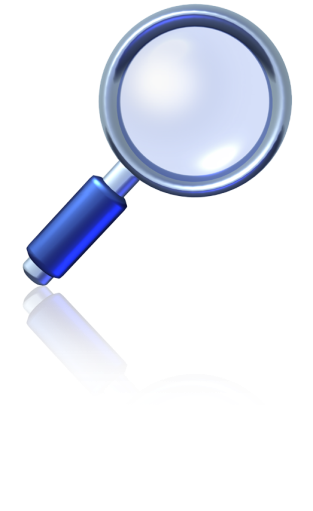 提高软件产品质量
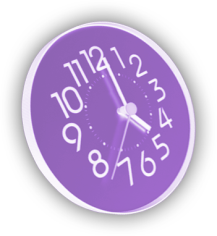 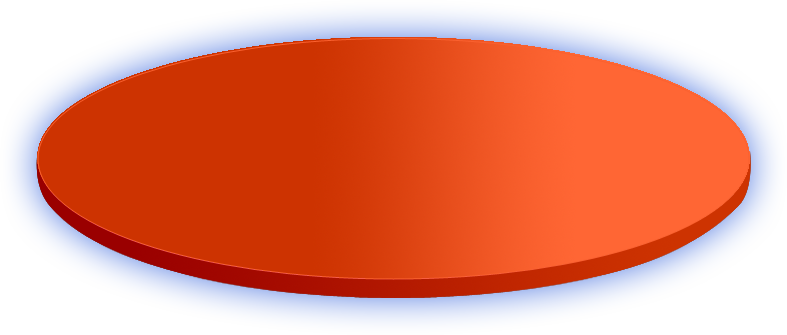 降低风险，提高可预测性
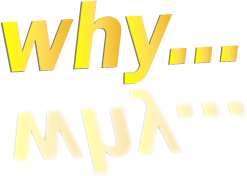 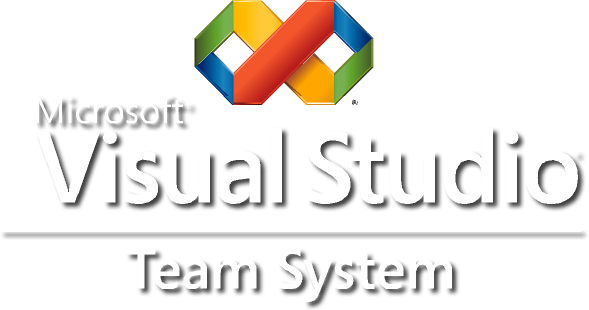 VSTS 2010 带来……
IT管理、项目管理和测试的紧密集成
集成和易于使用
降低成本
增强效益
新的团队测试方案
扩展的测试工具
提高项目的透明度和可预见性
保护您的代码质量
协作开发平台
-- MSF 5.0 中的测试与软件生命周期（SDLC）--
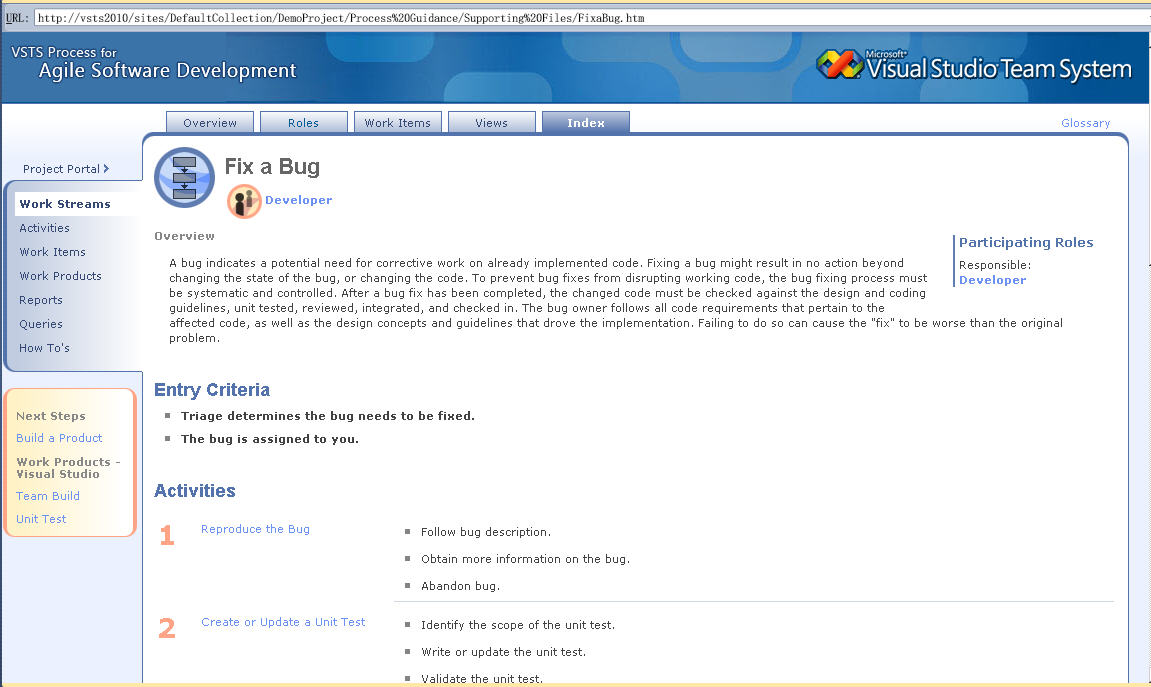 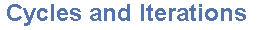 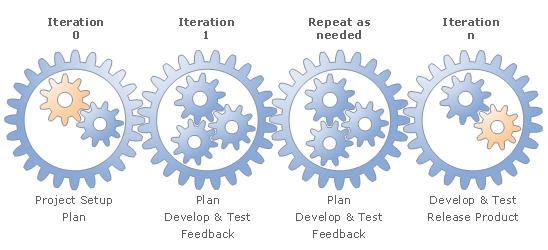 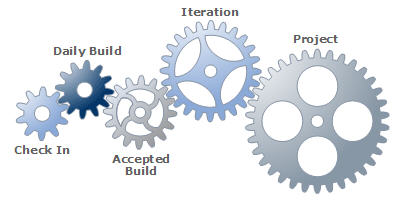 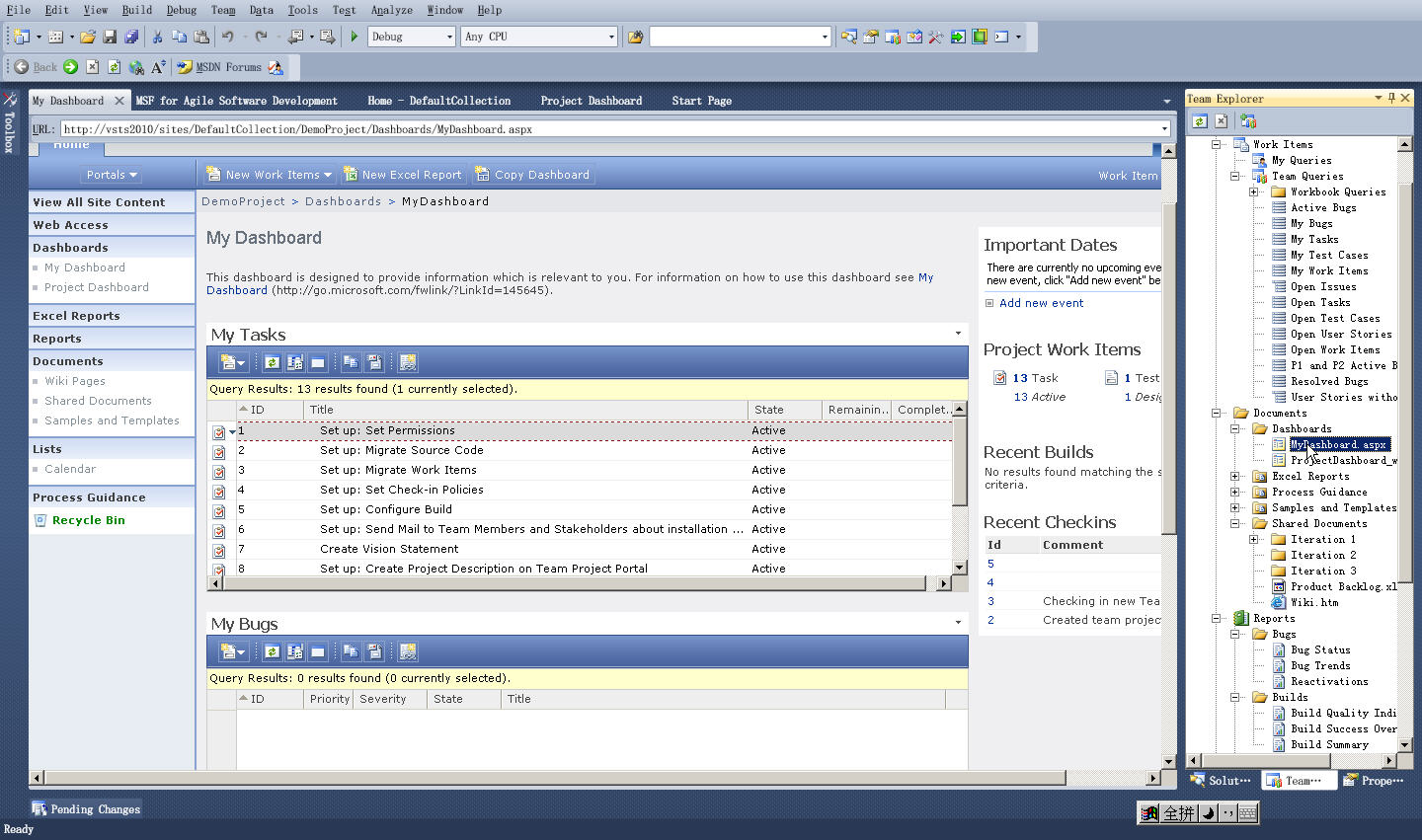 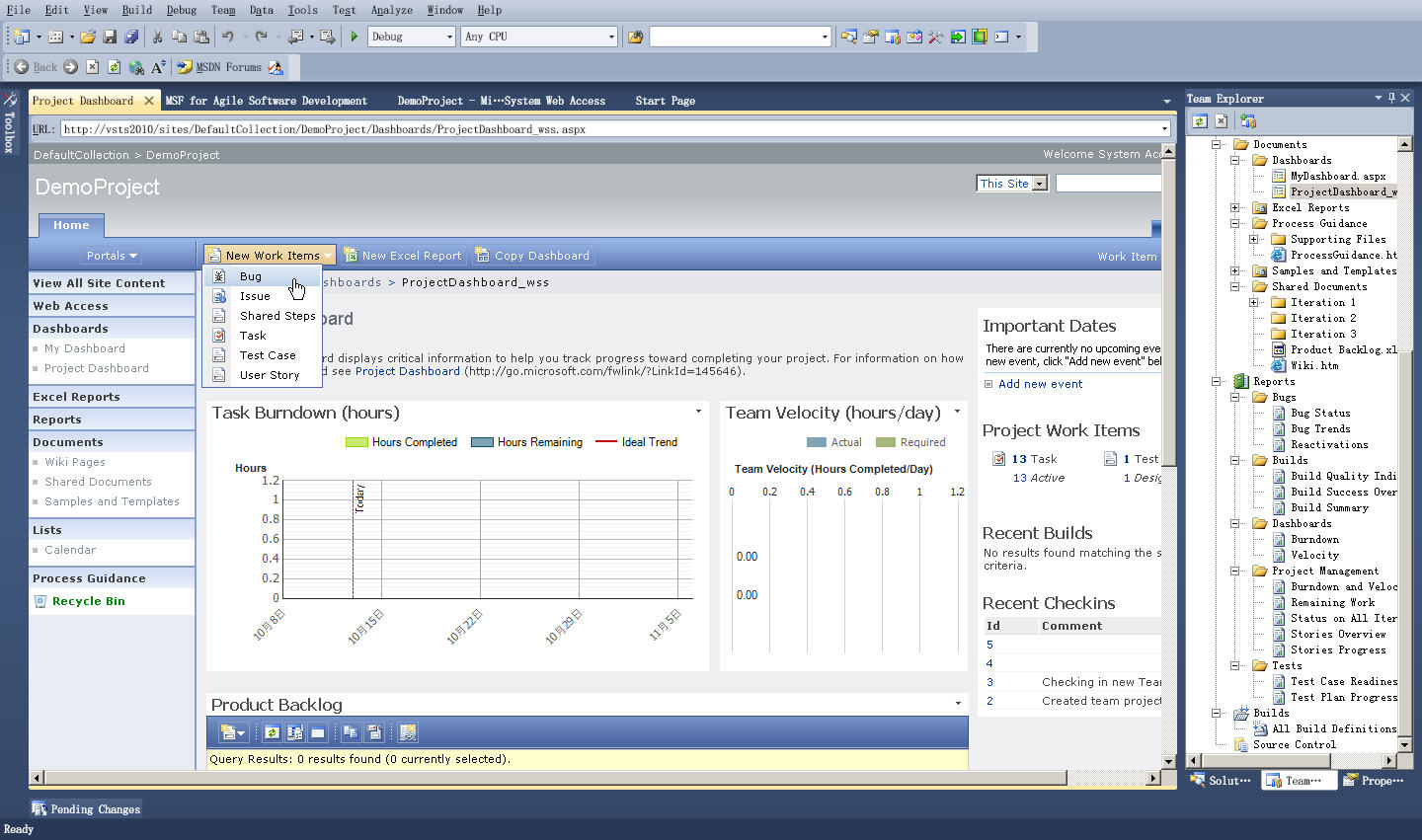 VSTS 2010
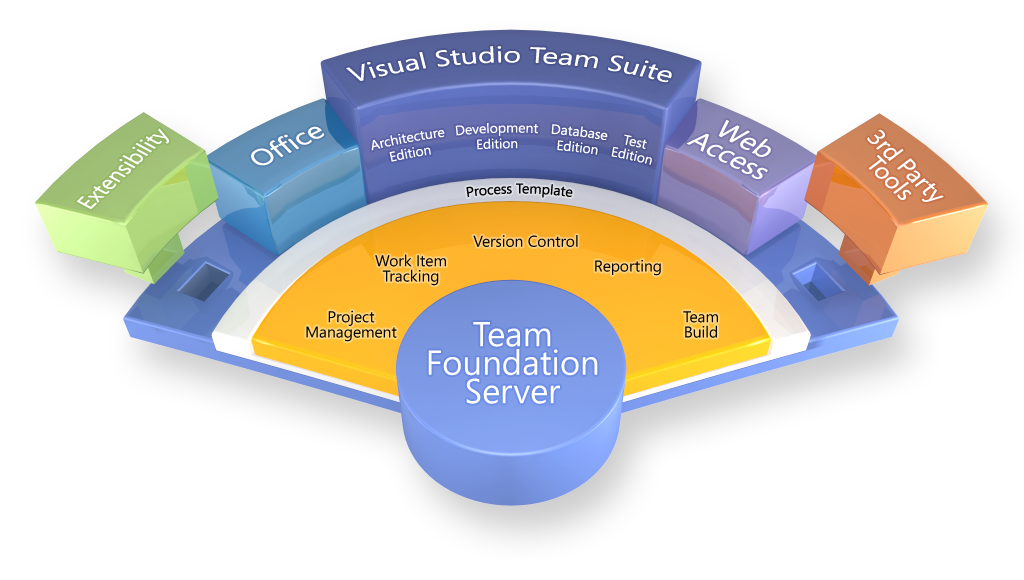 VSTS 2010测试框架
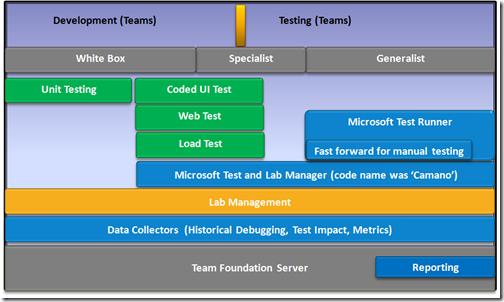 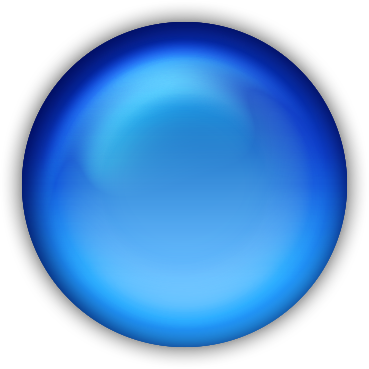 报告
Team Foundation Server
集成平台的软件开发项目的合作
工作项跟踪
版本控制
构建自动化
团队即时沟通
传统的构建工作流程
实验室管理建设工作流程
实验室管理架构
实验室管理测试中心
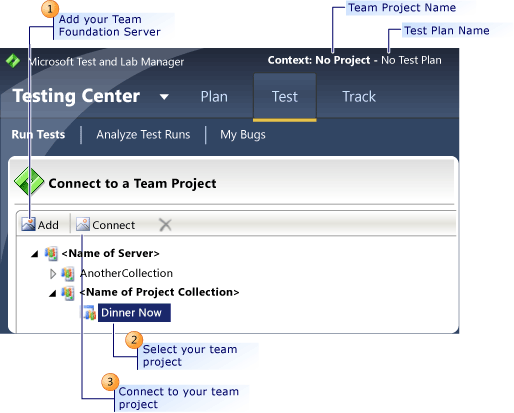 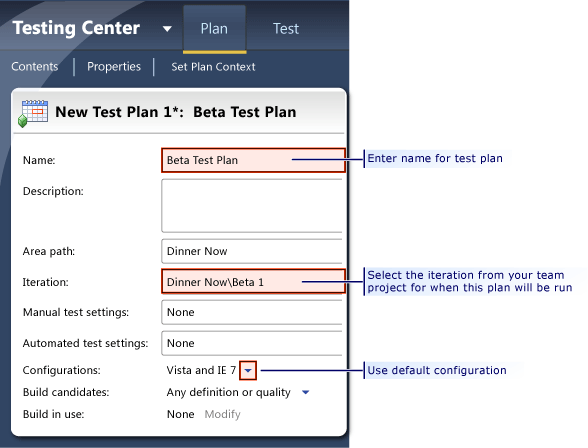 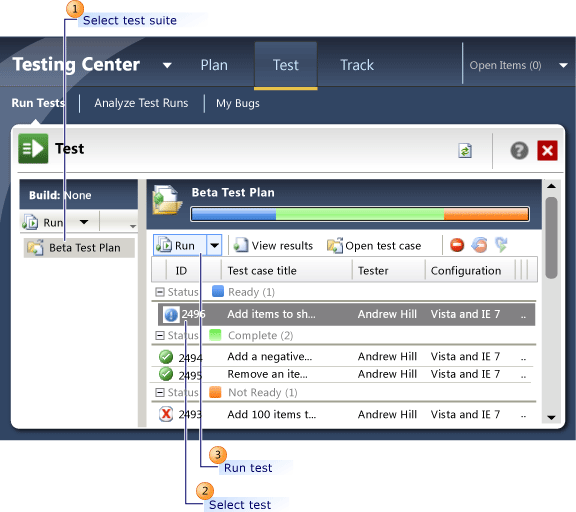 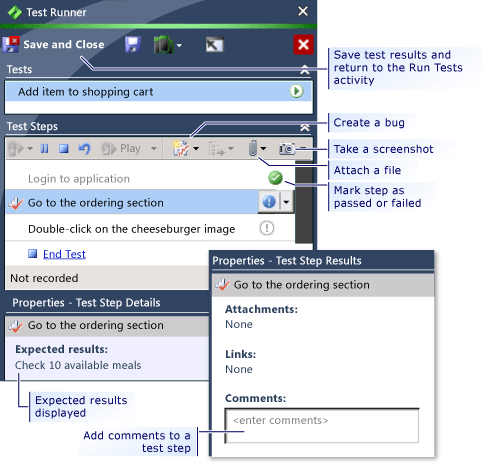 演 示
Microsoft Test and Lab Manager （Camano）
产品迭代测试
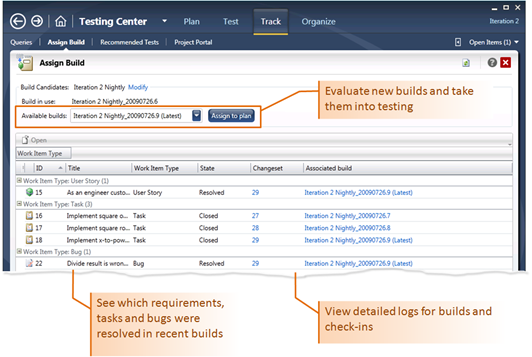 验证和有效解决错误
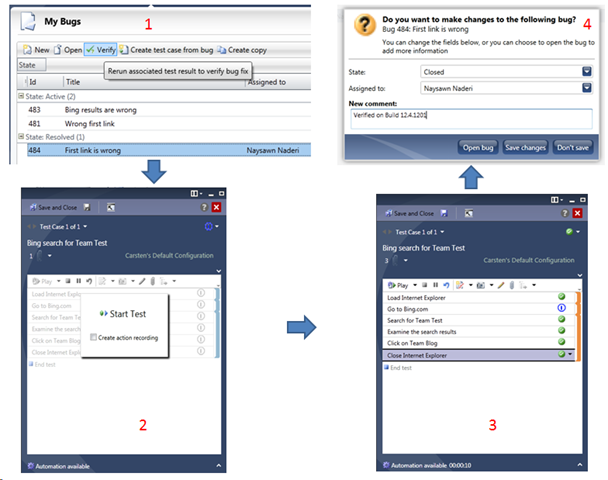 保持团队轨道上的迭代
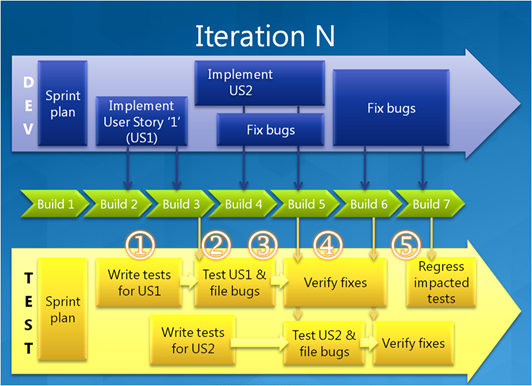 VSTS2010 测试工具
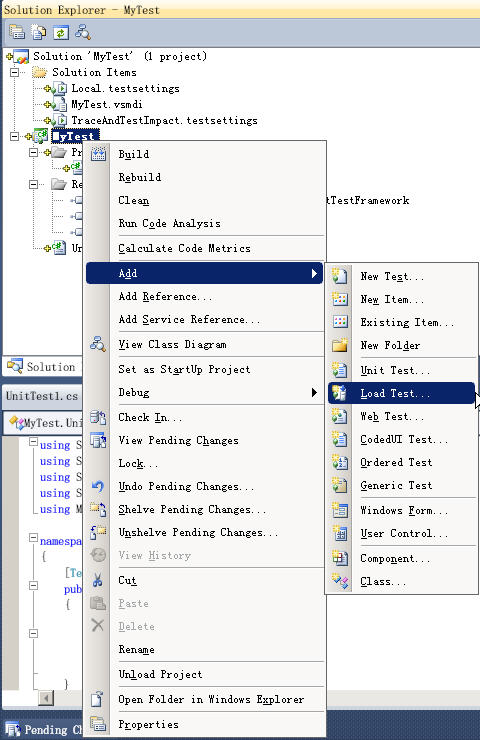 CodedUI Test
Load Tests
Web Tests
Ordered Test
Generic Test
Unit Test
演 示
测试工具
Lab Management
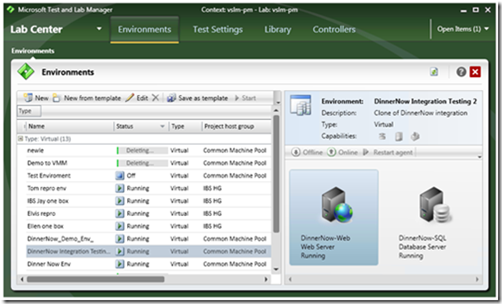 使用虚拟的环境中工作
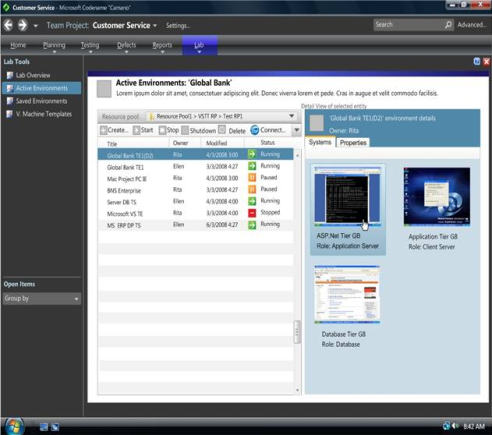 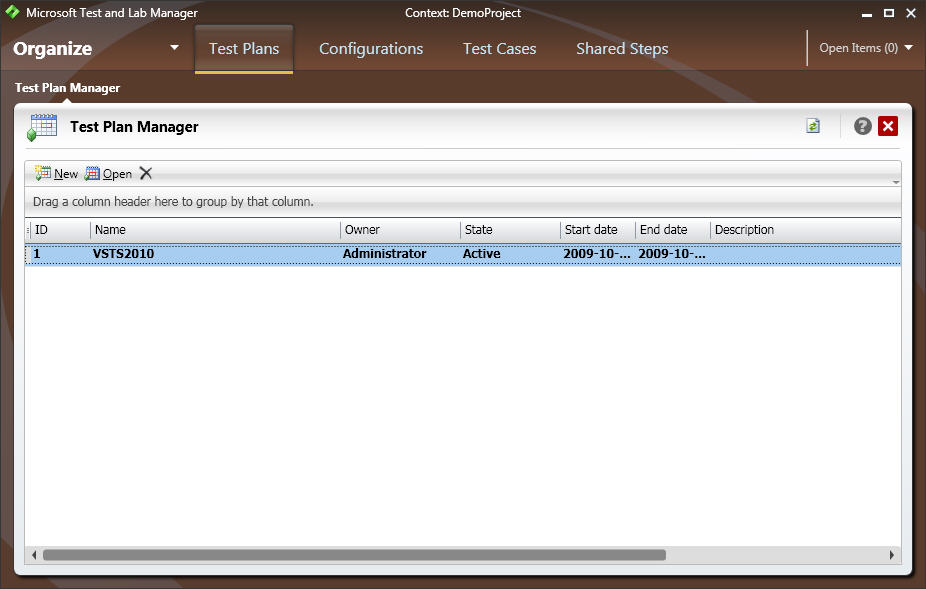 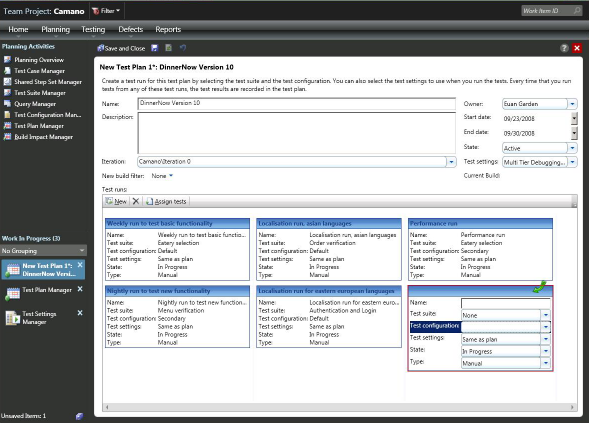 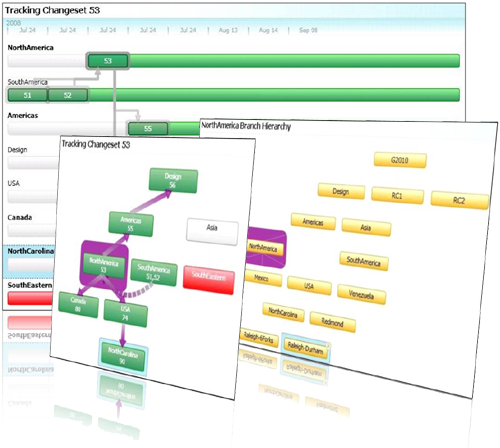 疑问和解答
参考资源http://xiaoyin_net.cnblogs.com/http://liefeng123.cnblogs.comhttp://www.clemensreijnen.nl/http://msdn.microsoft.com/zh-cn/magazine/dd347827.aspx